Informasjonsmøte for italiensk (bachelor og årsenhet)
Å studere ved UiO
Ansvar
Still forberedt, jobb jevnt
Heltid = 37,5 timer
Eksempeltimeplan: undervisning
Eksempeltimeplan: selvstendig arbeid
Å studere ved UiO
Å ta ansvar:
Engasjer deg!
Krav til studieprogresjon: Bestå minst 30 studiepoeng per studieår (høst + vår)
Les beskjeder (student-e-posten din, Canvas)
Spørsmål?
Emner og undervisning
1000-nivå (ITA1000), 2000-nivå (ITA2110) og 4000-nivå (ITA4501)
Hva er forskjellen på forelesninger og seminarundervisning?
Hva med emner som har flere grupper/seminarer?
Spørsmål?
Hvilke emner skal du ta i 1. semester?
Årsenhet: Sommerkurs eller ikke?
To forskjellige studieløp 1. semester – med og uten sommerkurs
Bachelor: Forkunnskaper?
To forskjellige studieløp
Hvor finner jeg studieløpstabeller, emnebeskrivelser, timeplaner, pensum, eksamensdatoer?
https://www.uio.no/studier/program/italiensk-aarsenhet/
https://www.uio.no/studier/program/euram/

…og detaljerte undervisningsplaner i Canvas! Inkl. tid og sted (fysisk/digitalt).
Spørsmål?
Meld deg opp i Studentweb
Sjekk hva du skal ta, og hvilken emnegruppe på ITA1000 du helst vil være på

Logg inn i Studentweb med UiO-brukernavn og -passord, og følg denne instruksen: https://www.uio.no/studier/registrering/semesterregistrering/registrering-studentweb.html

Hjelp? Kontakt HF studieinfo!

Siste frist: Torsdag kl. 19. august kl. 23.59!

Du får svar i løpet av helgen
Behov for tilrettelegging i studiehverdagen?
Permisjon
Redusert studieprogresjon
Tilrettelegging på eksamen ved sykdom
Tilrettelegging i studiehverdagen:
Utlån av hjelpemidler og teknisk utstyr
Reservert lesesalsplass eller plass på mindre leserom
Tilgang til hvilerom

https://www.uio.no/studier/tilrettelegging-permisjon/
Søknadsfrist 1. september
Bruke annen utdanning i graden
Emner tatt ved UiO tidligere er registrert, men kanskje ikke med i utdanningsplanen din
Tidligere utdanning fra andre læresteder i Norge eller fra utlandet? Søk om formell godkjenning
Legg ved vitnemål og emnebeskrivelse/pensum
Kan ta flere måneder, så søk med en gang
Ex.fac. eller ex.phil. fra alle læresteder Norge godkjennes
Studier som kan tilsvare emner i første semester? Send scannet dokumentasjon til studiekonsulent Anna Høyem ASAP på studentinfo@ilos.uio.no
Spørsmål?
Neste møte, for bachelorstudenter eller bachelor-nysgjerrige
Nytt infomøte senere i høst, september eller oktober
Invitasjon kommer på e-post
Vi snakker om:
oppbygningen av bachelorgraden
emnevalg til våren og videre
40-gruppe
utveksling (med utvekslingsstudent!)
Aller viktigst å huske på denne uken:
Søk plass på emner i høstsemesteret i Studentweb senest torsdag 19. august kl. 23.59!
Andre praktiske spørsmål?
Skaffe pensumbøker?
Studentbevis?
Biblioteket?
Hvor kan jeg dra på utveksling?
Velkommen til italiensk på UiO!
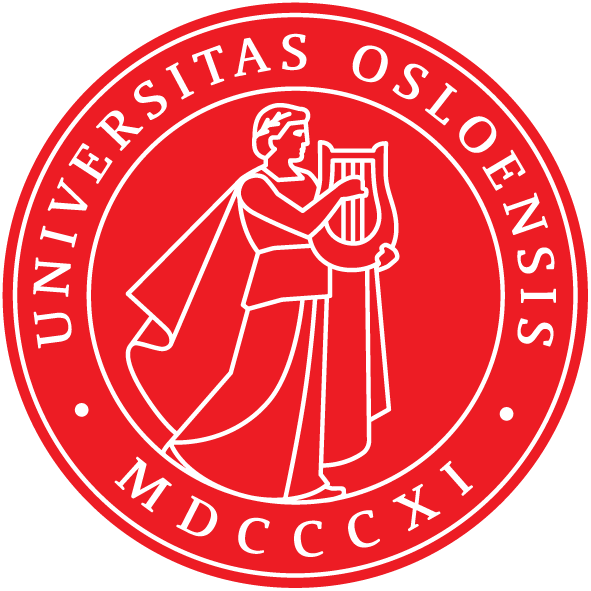